Dividing Polynomials
Long Division
Set Up Long Division
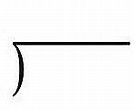 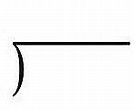 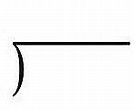 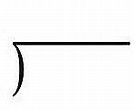 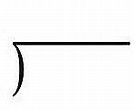